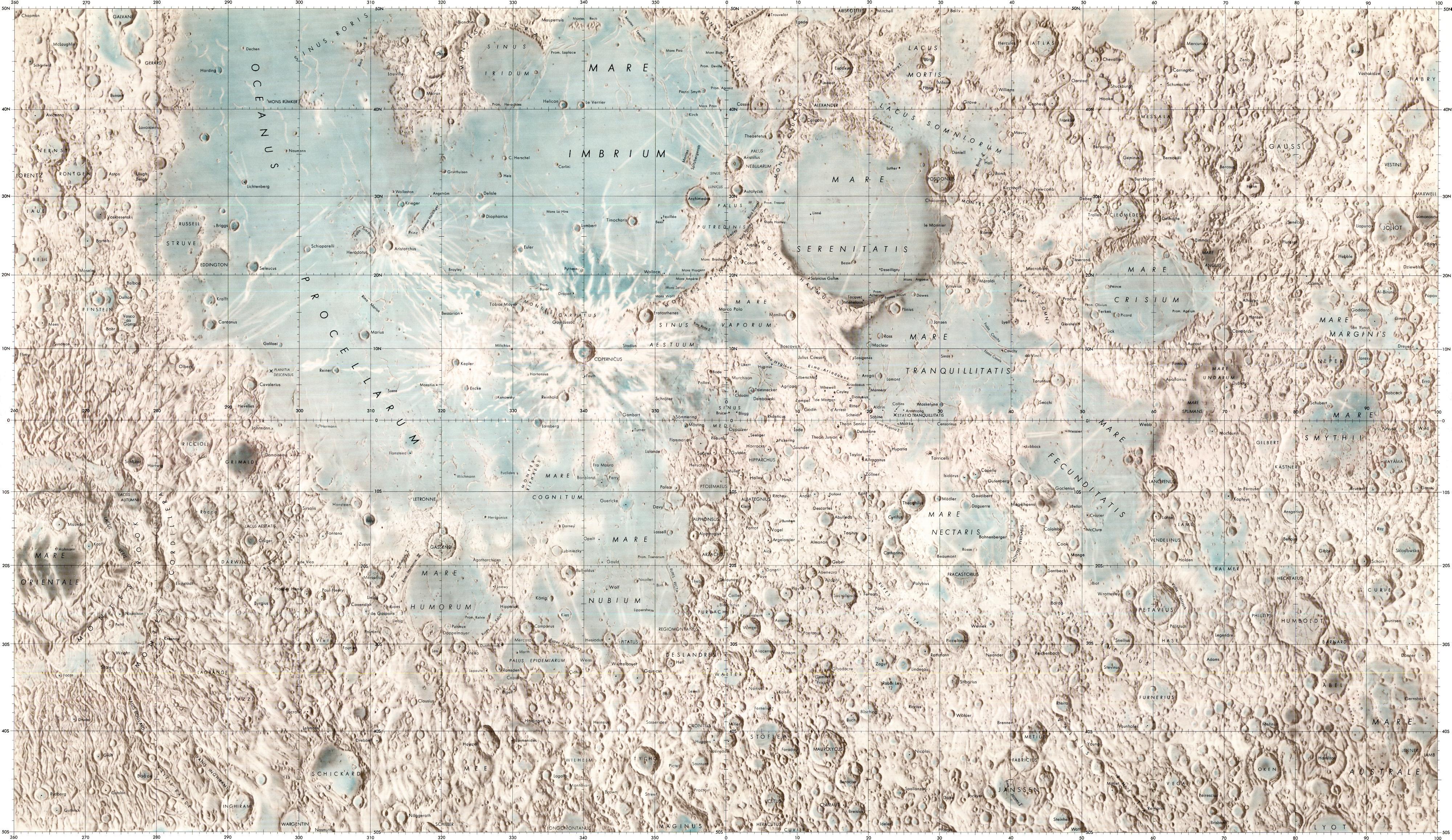 GRAND TOUR
L1
A15
A17
Aristarchus & Herodotus
Ina
Copernicus
Reiner Gamma
A11
Chang-e 1
A12
S3
LaLande
A14
A16
Tycho
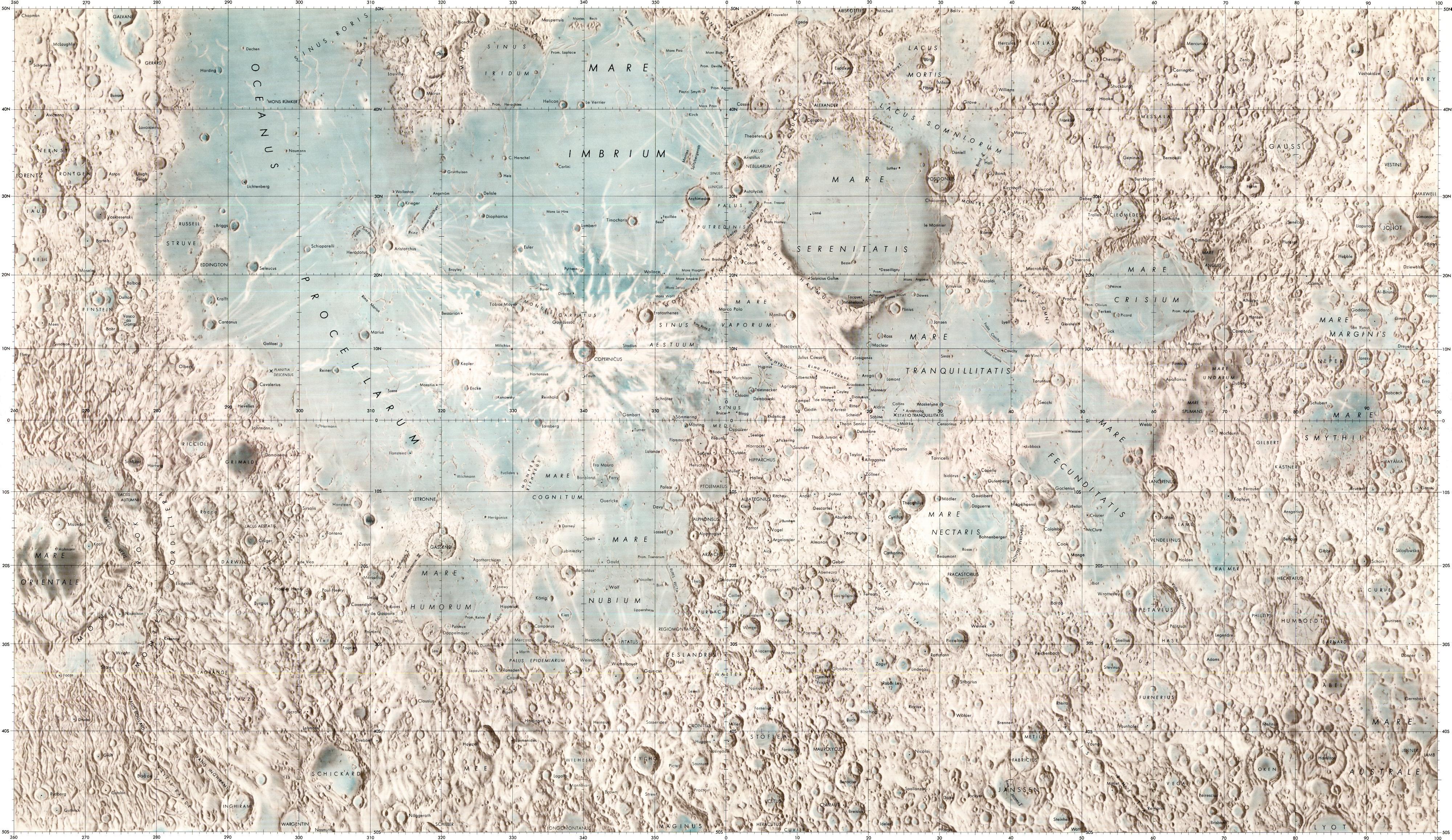 SECONDARY ROADS
L1
A15
A17
Aristarchus & Herodotus
Ina
Copernicus
Reiner Gamma
A11
Chang-e 1
A12
S3
LaLande
A14
A16
Tycho
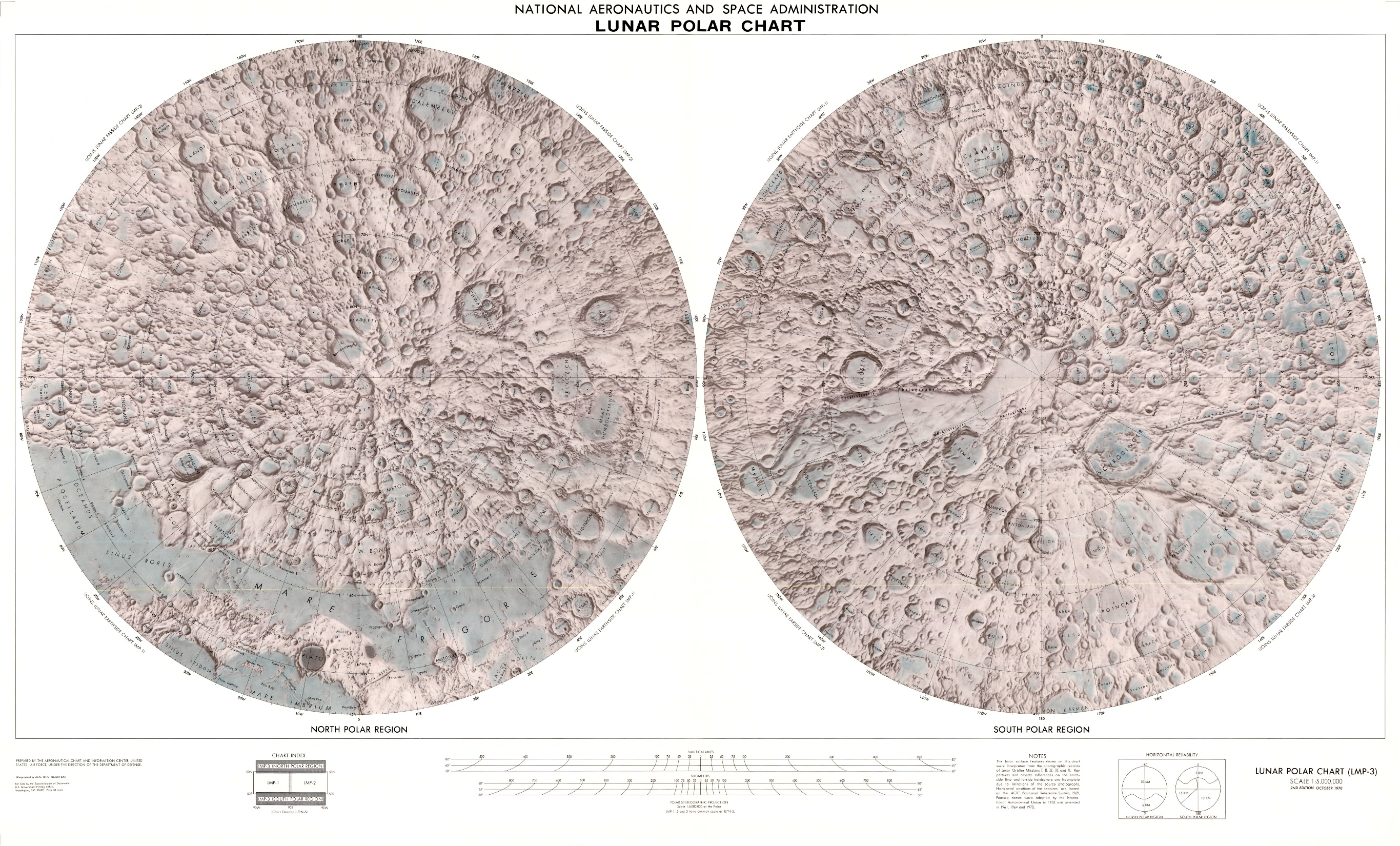